Przedstawienie pt. „Pociąg Bajek” z okazji Dnia Mamy i Taty w wykonaniu gr. 0c
30 maja odbyło się przedstawienie dla rodziców w wykonaniu dzieci z okazji ich święta. 
Kochanym rodzicom składamy z całego serca serdeczne życzenia: zdrowia, miłości i dużo uśmiechu.
„Bajka wędruje po świecie, dzisiaj do nas zawitała…
„drogie dzieci dobrze wiecie, że Was bajka pokochała”.
„A postacie z różnych bajek zaraz pewnie Was odwiedzą, wszyscy przyjrzą się uważnie, posłuchają i powiedzą. Z jakich bajek są postacie?”
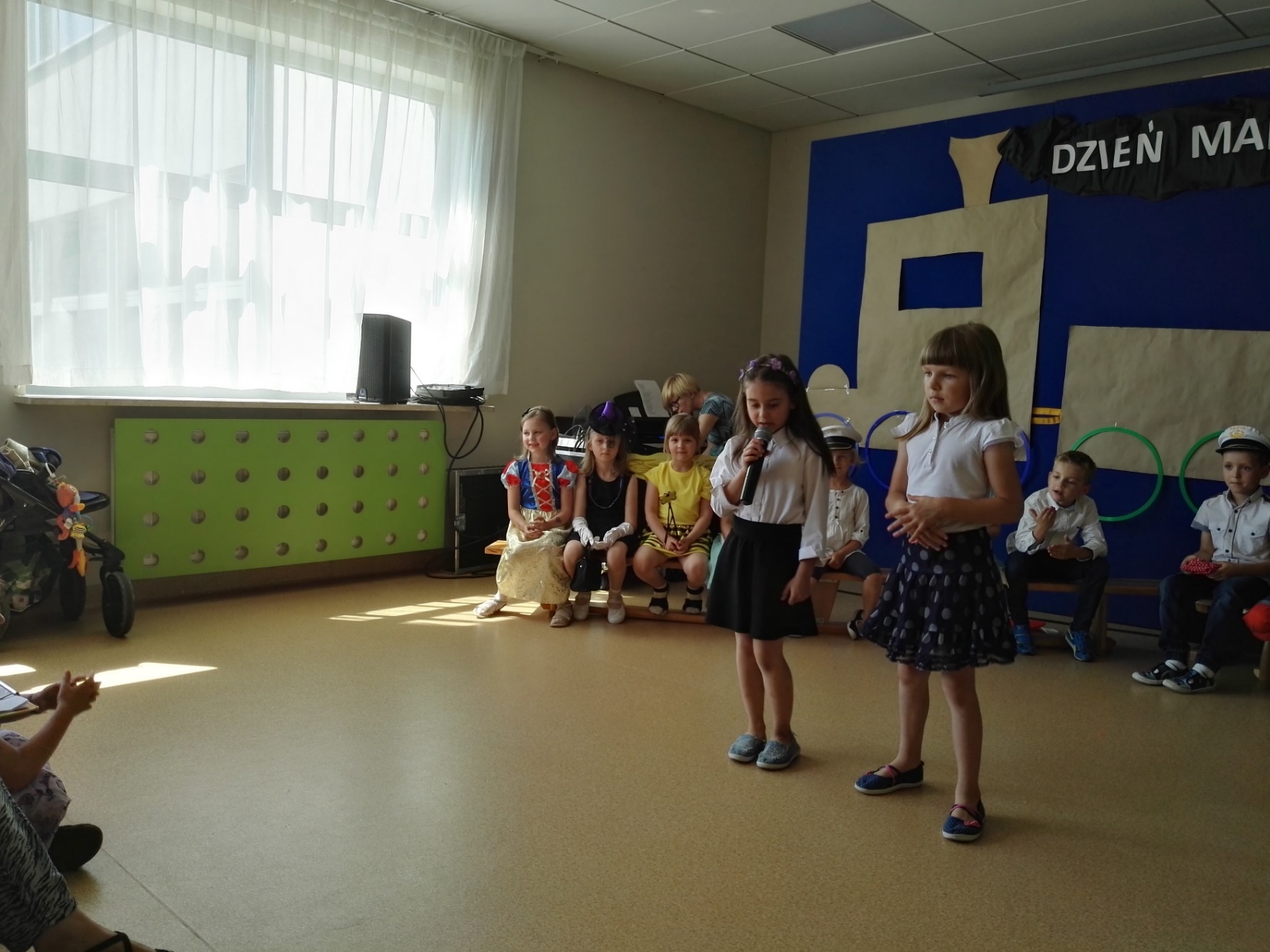 „Jedzie, jedzie pociąg w kolorowych szatach, w barwnych chorągiewkach, kolorowych kwiatach”.
„To, to tak, to to tak…”.
„ZACZAROWANA STACJA”
„STACJA KAPTURKOWO”
„STACJA ŁĄKOWO”
„STACJA BAGDAD”
„STACJA PANTOFELEK”
„STACJA PIERNIKOWO”
„STACJA URWISOWO”
„STACJA SMERFOWO”
„STACJA KRASNALOWO”
„STACJA PRZEDSZKOLE”
„Z okazji Twojego dnia mamo… za wczoraj i za dziś – zawsze tak samo”.
„Tyś tatusiu ukochany strzegł mnie bacznie od kołyski…”